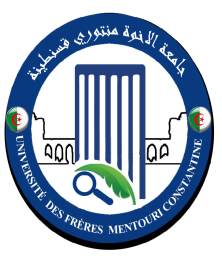 Faculté des Sciences de la Nature et de la Vie
Université FRERES MENTOURI - Constantine 
Route Ain El Bey, Constantine
Tel : + 213(0)31 81 11 81     Fax : + 213(0)31 81 11 79
Email: fac.umc.edu.dz/snv
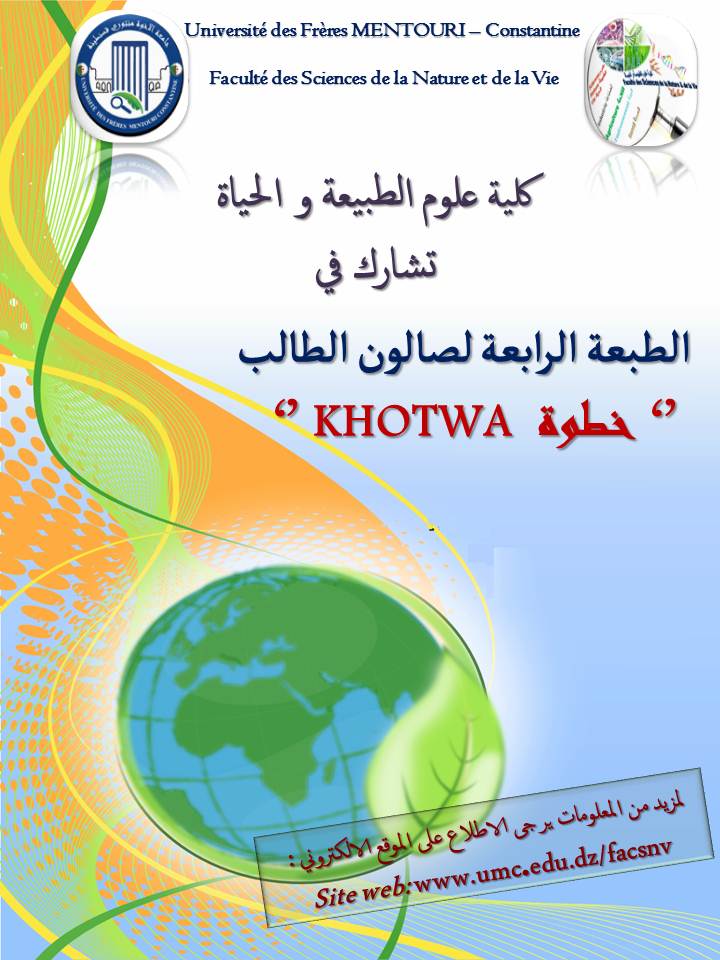 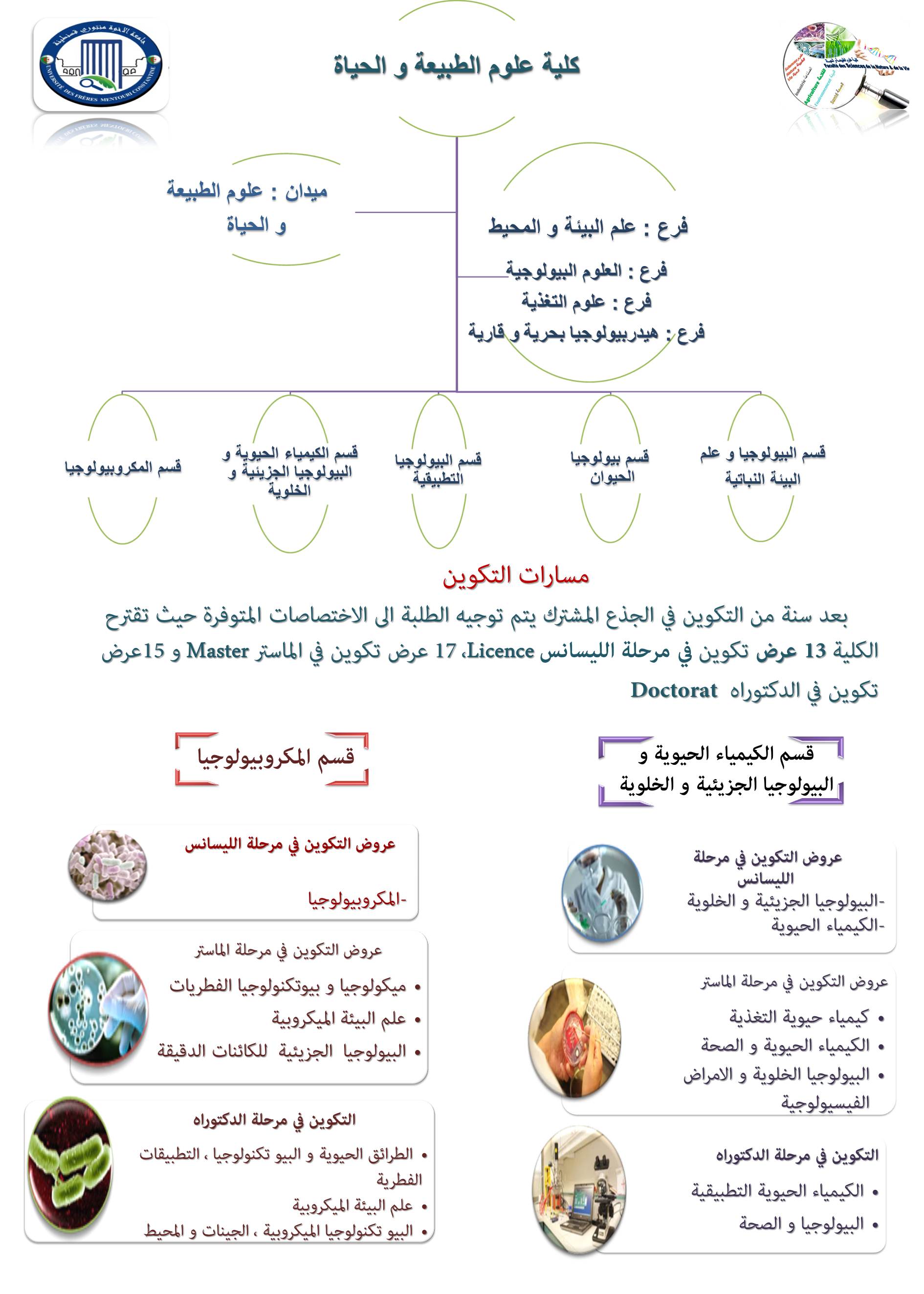 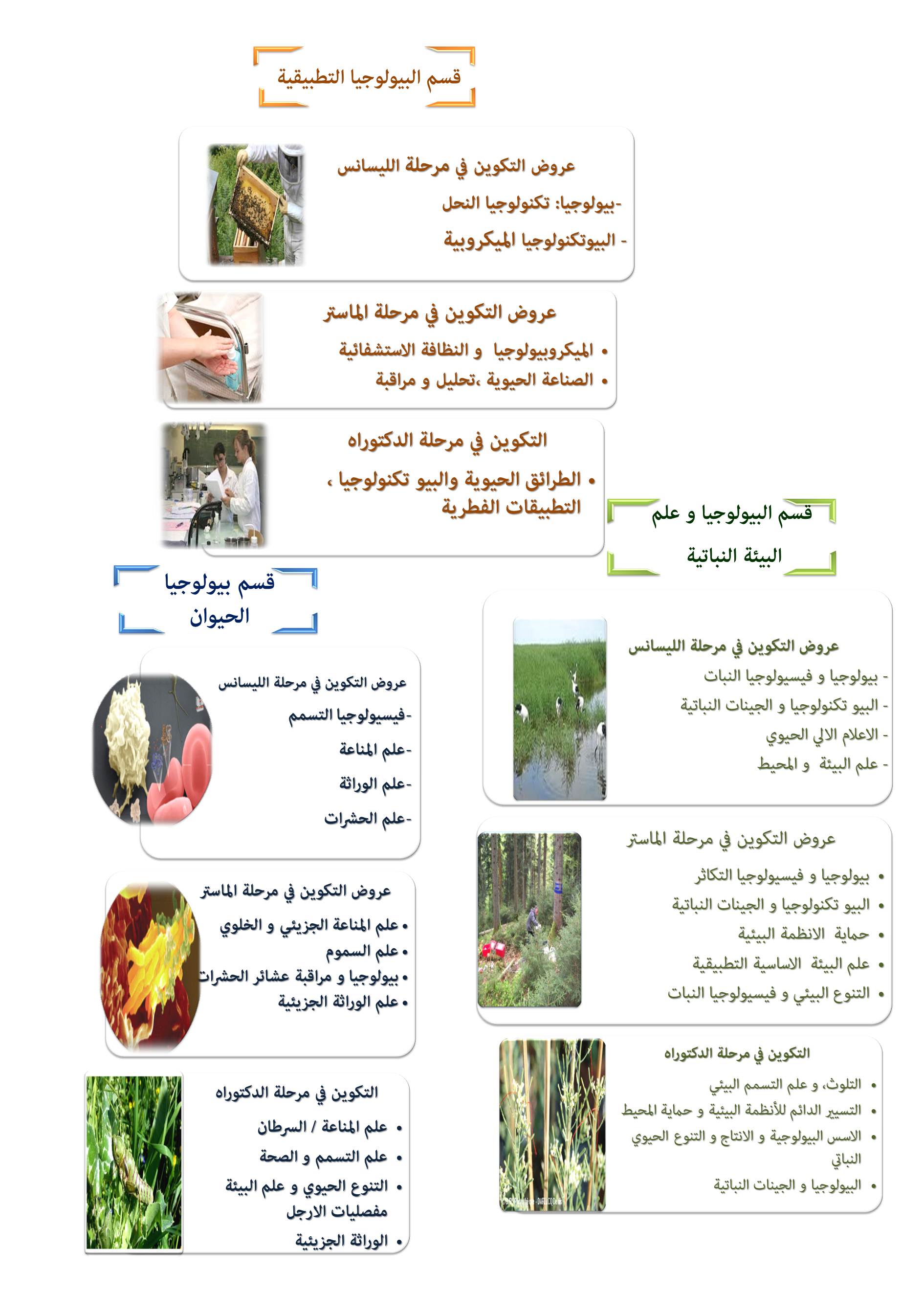 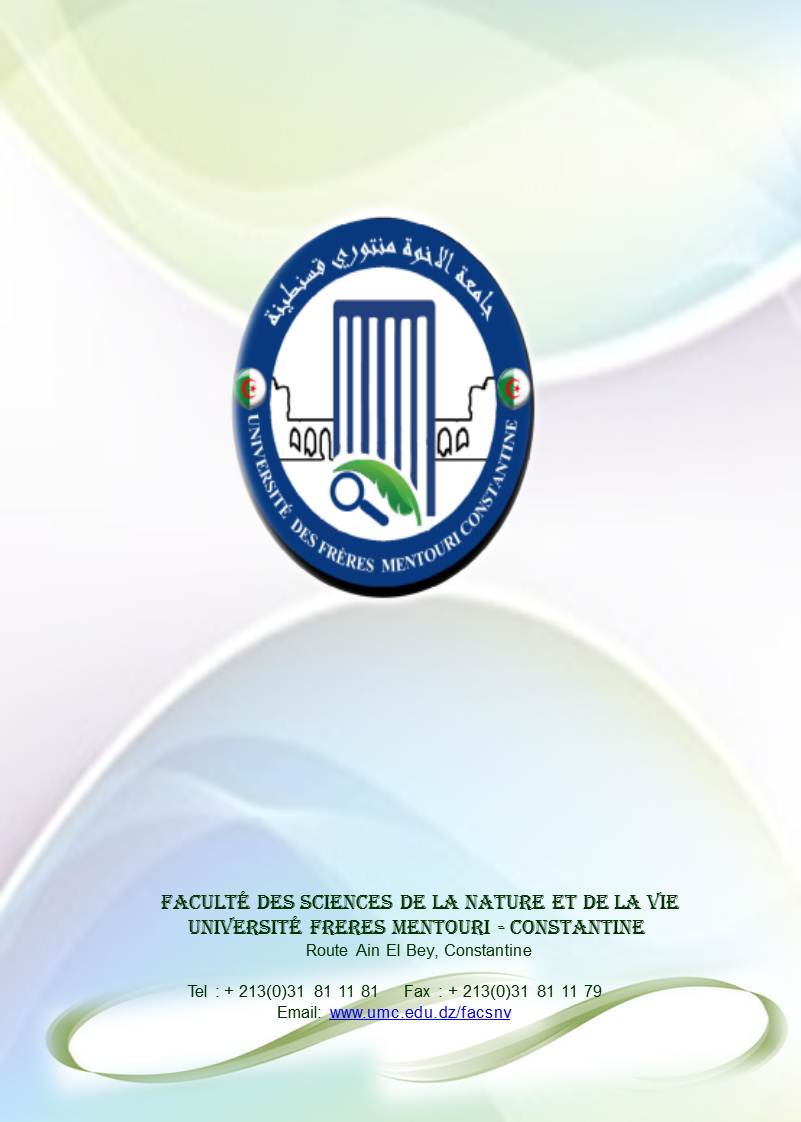 Tel : + 213(0)31 81 11 81     Fax : + 213(0)31 81 11 79
Email: fac.umc.edu.dz/snv